শ্রেণি:নবম-দশমবিষয়: সাধারণ গনিতশিরোনাম:বেলুন/সিলিন্ডারের ক্ষেত্রফল নির্নয়
উপকরণ:
পাঠ্যবই
চক
ডাস্টার
মার্কার পেন ইত্যাদি
পাঠ্যবই:৩২০ পৃষ্ঠা
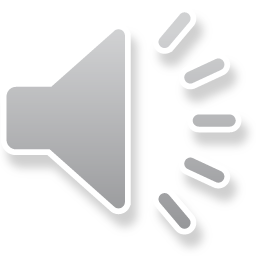 এই পাঠ শেষে শিক্ষার্থীরা
কোনটি বেলুন আকৃতি তা বলতে পারবে।
বেলুন/সিলিনডার টির ক্ষেত্রফল নির্নয় করতে পারবে
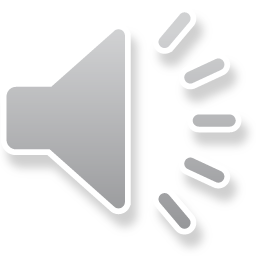 শিক্ষক পরিচিতি
মো: সাদেকুল ইসলাম
সহকারী শিক্ষক
নিতপুর দিয়াড়াপাড়া মডেল সরকারি প্রাথমিক বিদ্যালয়,পোরশা,নওগাঁ
মোবা:০১৭৩৭৯৫০৬০৪
চিত্রটি ভালোভাবে পর্যবেক্ষণ কর:
এই পার্শ্বে একটি বৃত্তাকার অংশ
এই পার্শ্বেএকটি বৃত্তাকার অংশ
ব
ক্র
পৃ
ষ্ঠ
বৃত্তাকার অংশটির ব্যাসার্ধ যদি r হয় 
তবে তার ক্ষেত্রফল হবে:
অতএব, দুই পার্শ্বের বৃত্তাকার অংশের ক্ষেত্রফল
h
*একটি বেলুনের উচ্চতা ১০ সে.মি এবং ভূমির ব্যাসার্ধ ৭ সে.মি. হলে সমগ্র পৃষ্ঠের ক্ষেত্রফল কত?
r= 7 c.m
h= 10 c.m
** তোমরা নিজেরা চেষ্টা কর:
*একটি বেলুনের উচ্চতা ৪০ সে.মি এবং ভূমির ব্যাসার্ধ ১৫ সে.মি. হলে সমগ্র পৃষ্ঠের ক্ষেত্রফল কত?
পাঠ সংশ্লিষ্ঠ অনুশীলনীর সমস্যাগুলো তোমরা বাসায় সমাধান করবে
ধন্যবাদ সবাইকে
আবার দেখা হবে ইনশাআল্লাহ
সবাইকে মহান আল্লাহ সুস্থ সুন্দর ‍ও সুখে রাখুন সেই কামনায় -------------------=======--------------------------